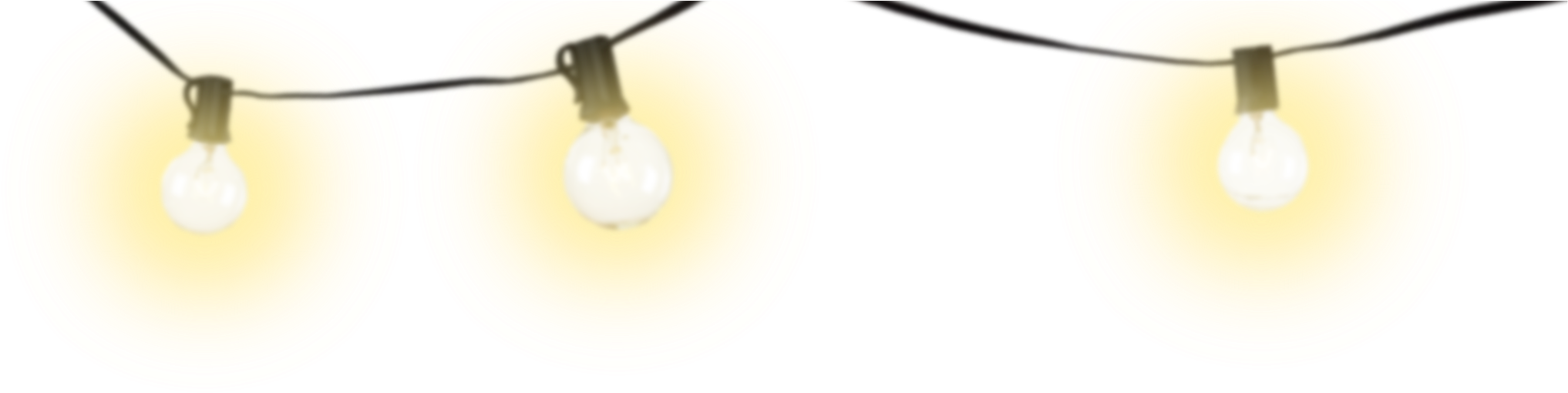 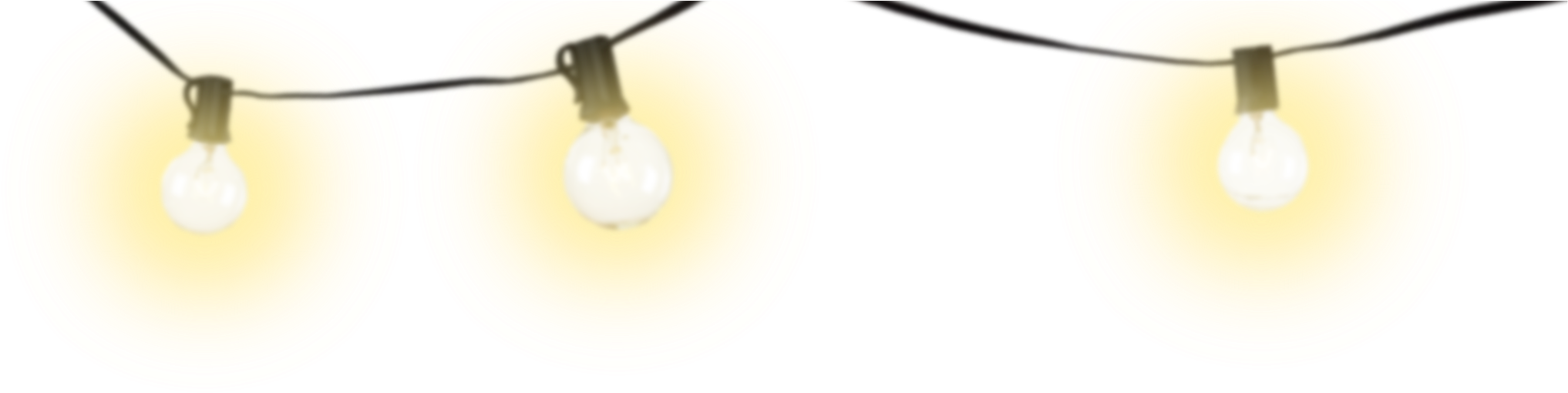 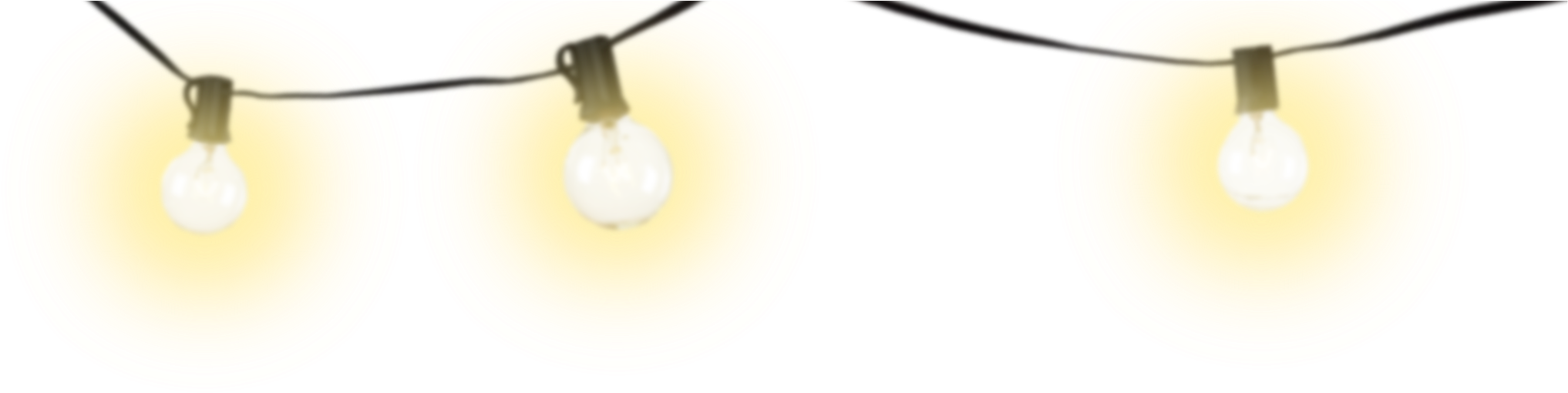 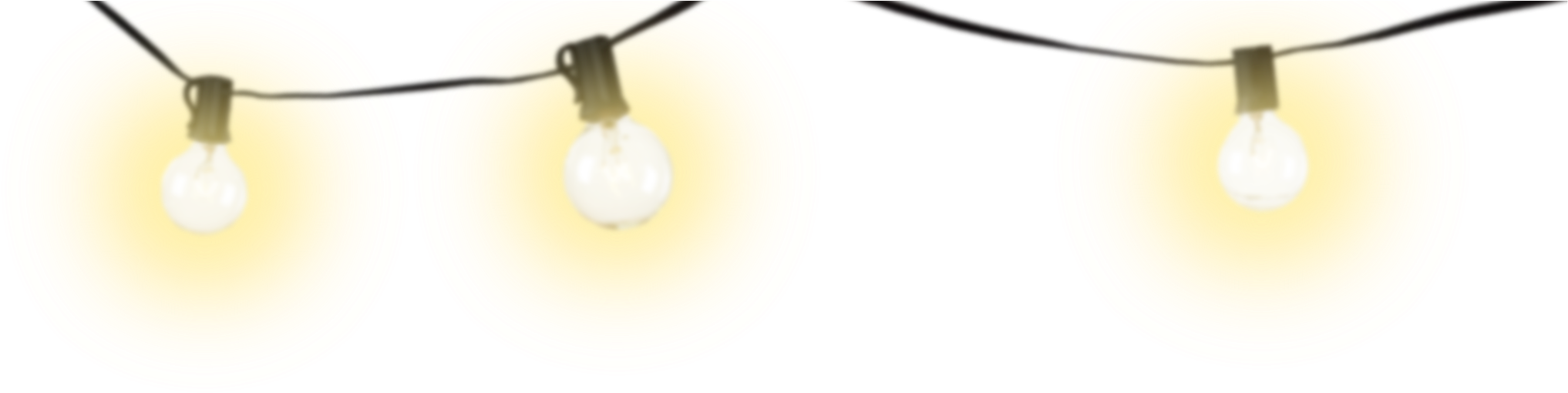 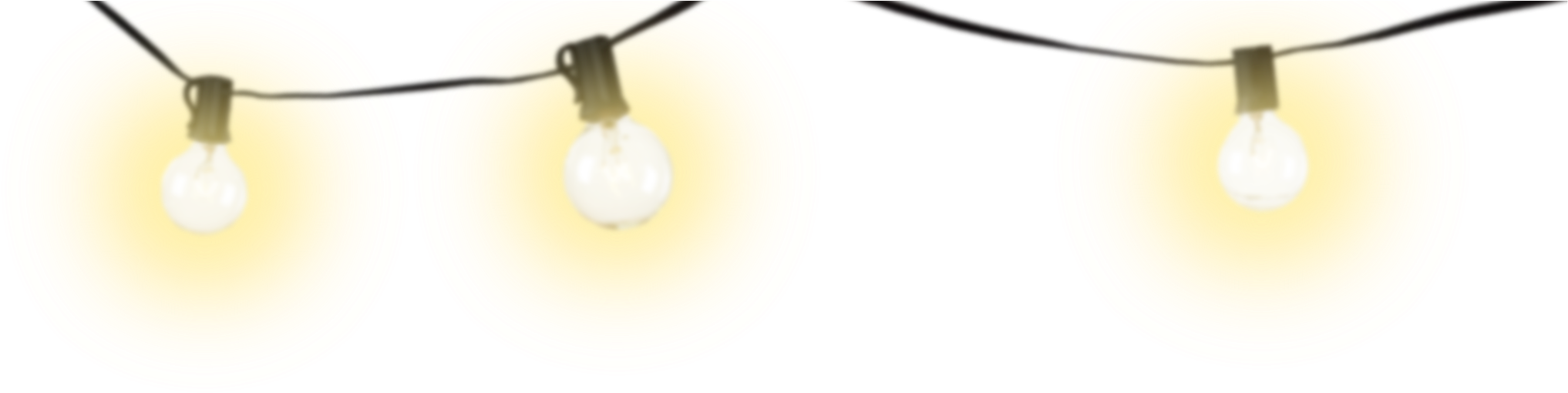 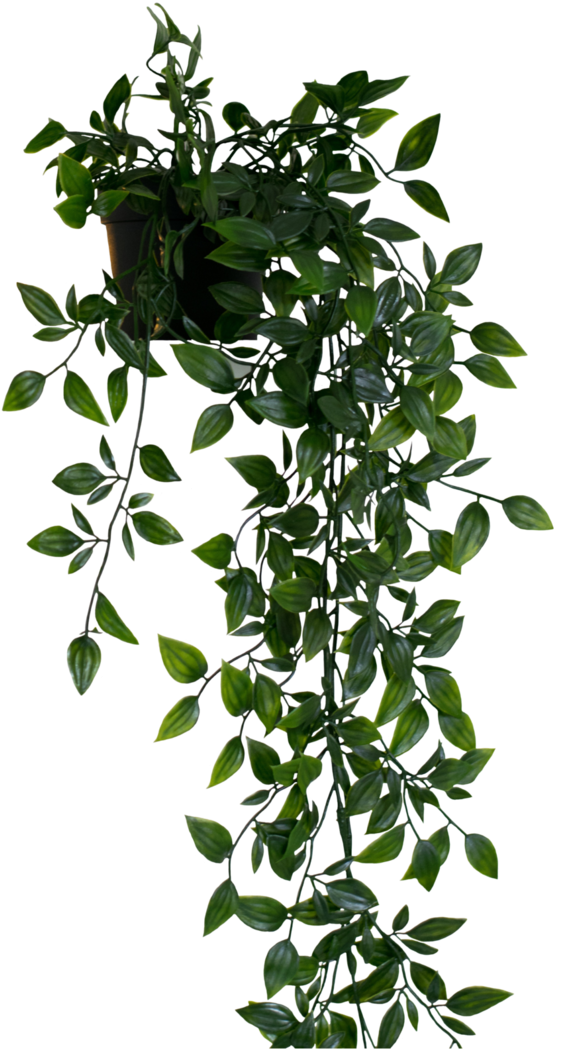 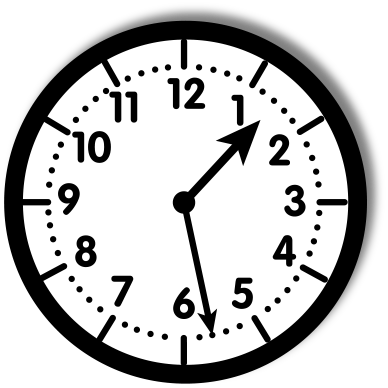 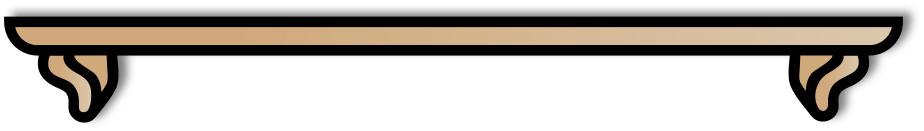 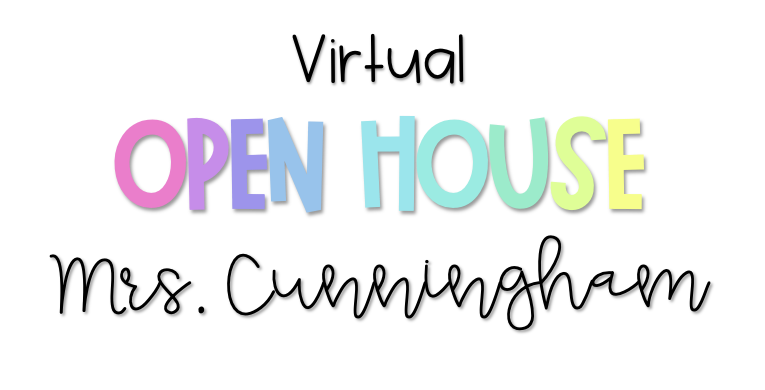 School  #17
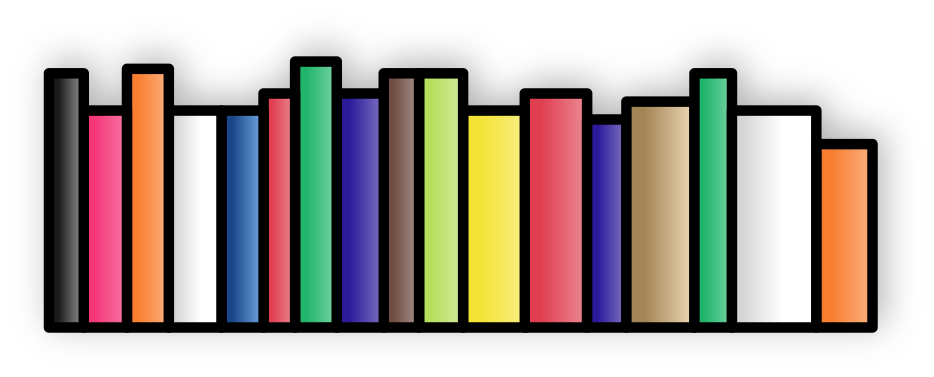 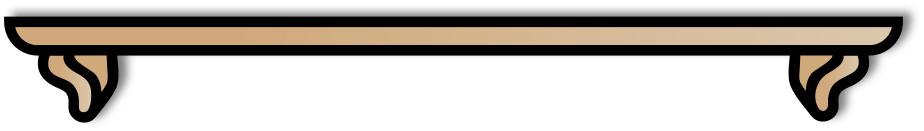 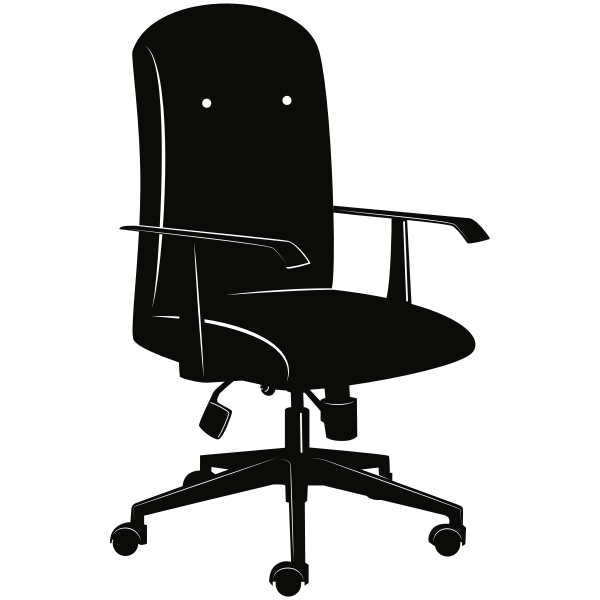 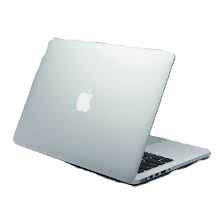 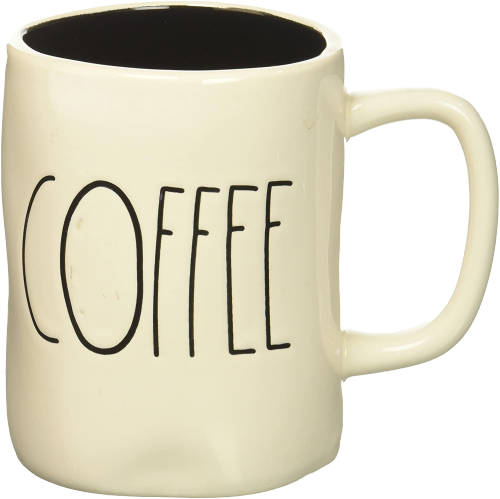 Kindergarten

K-1~Room 5: Mrs. Newman & Mrs. Cotza
K-2~Room 6: Mrs. Caione & Ms. Merlo
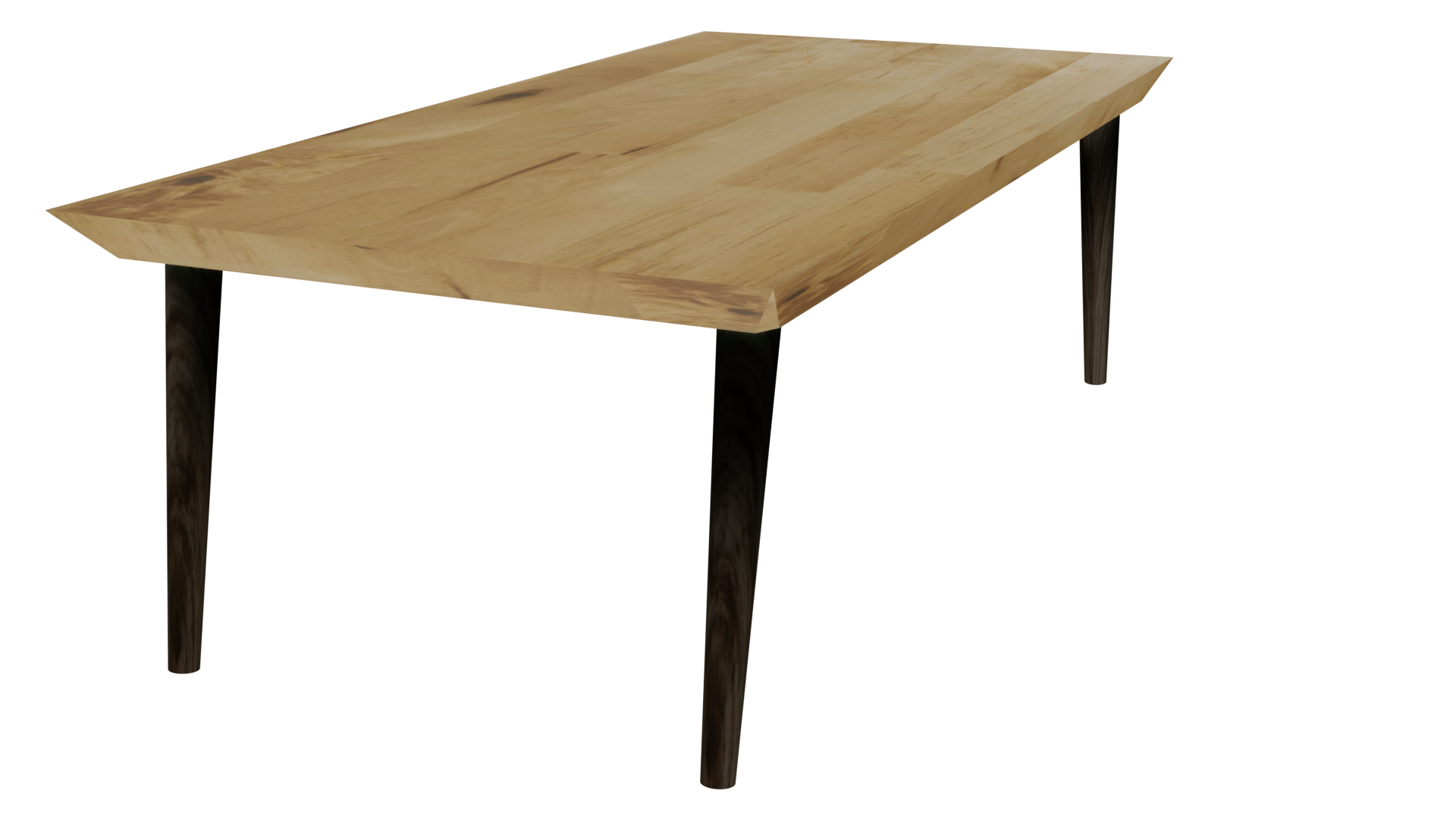 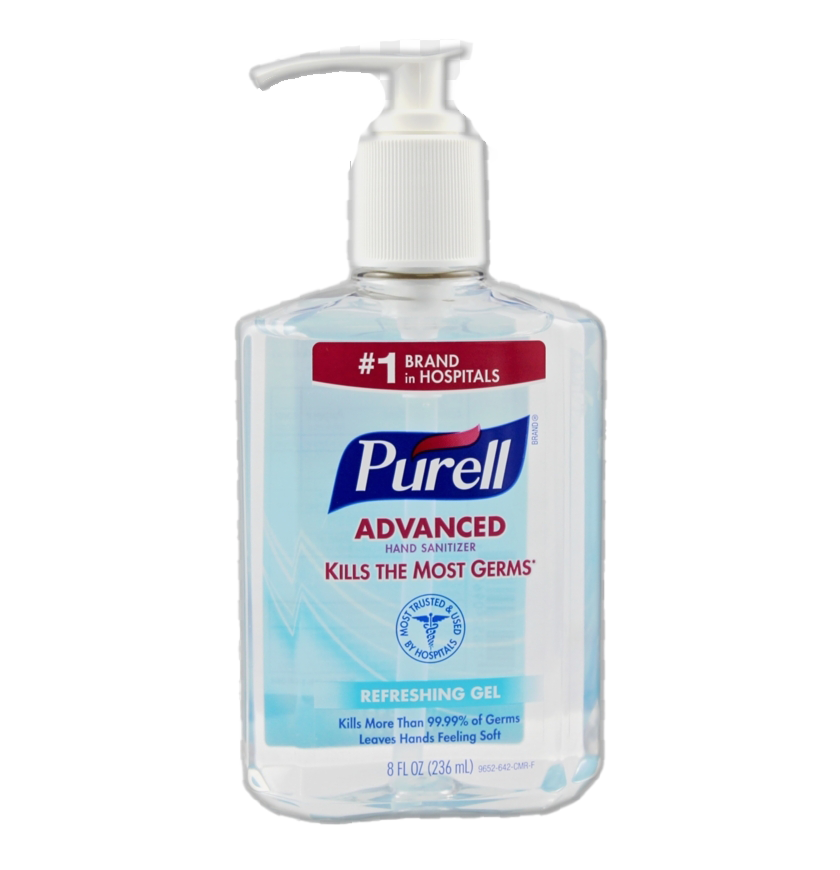 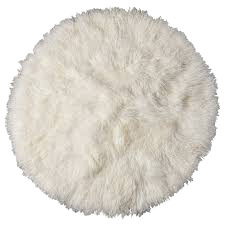 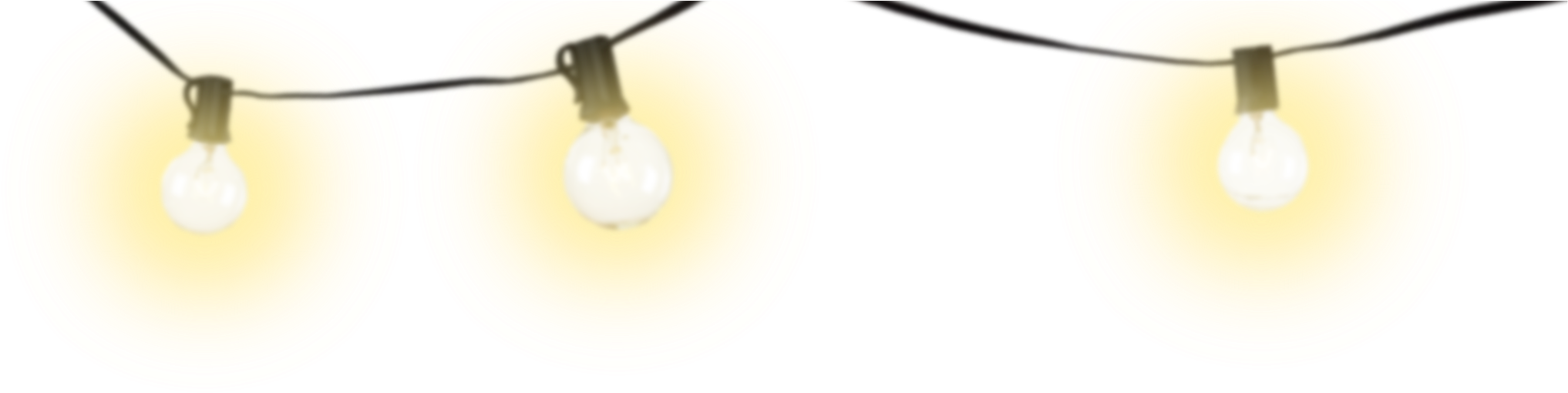 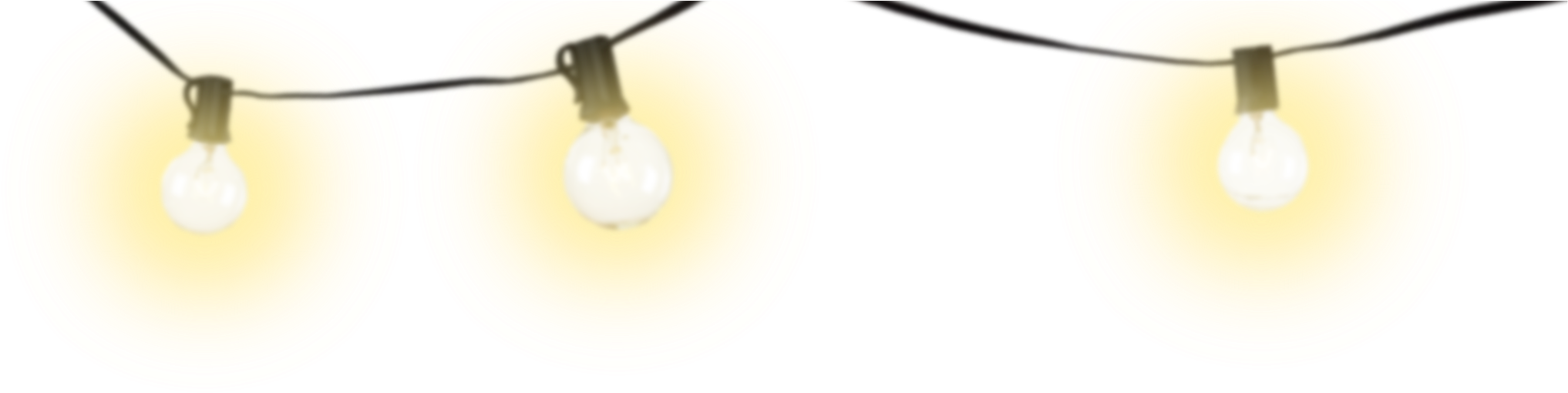 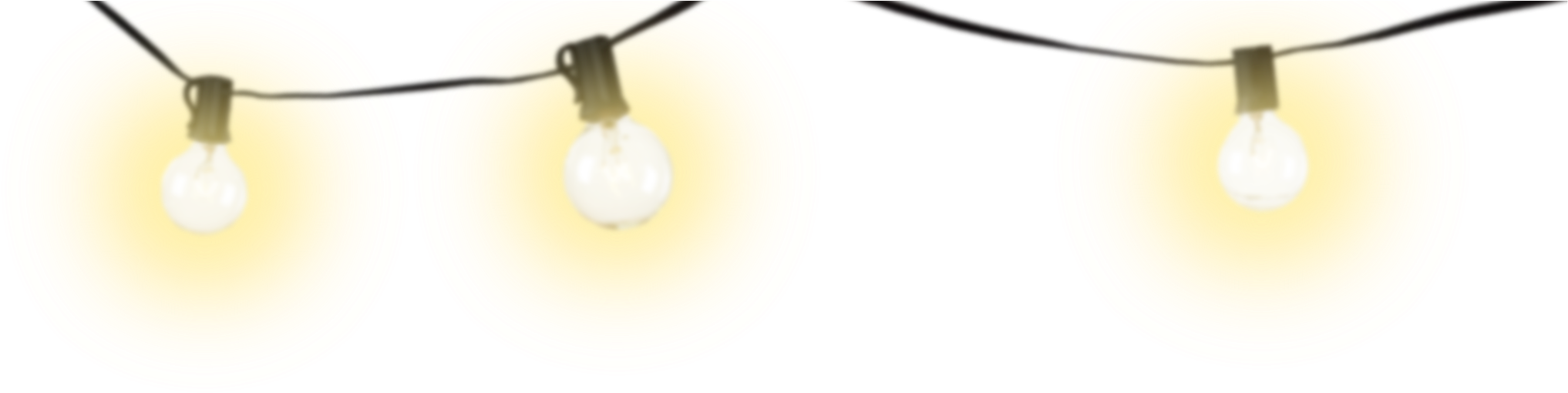 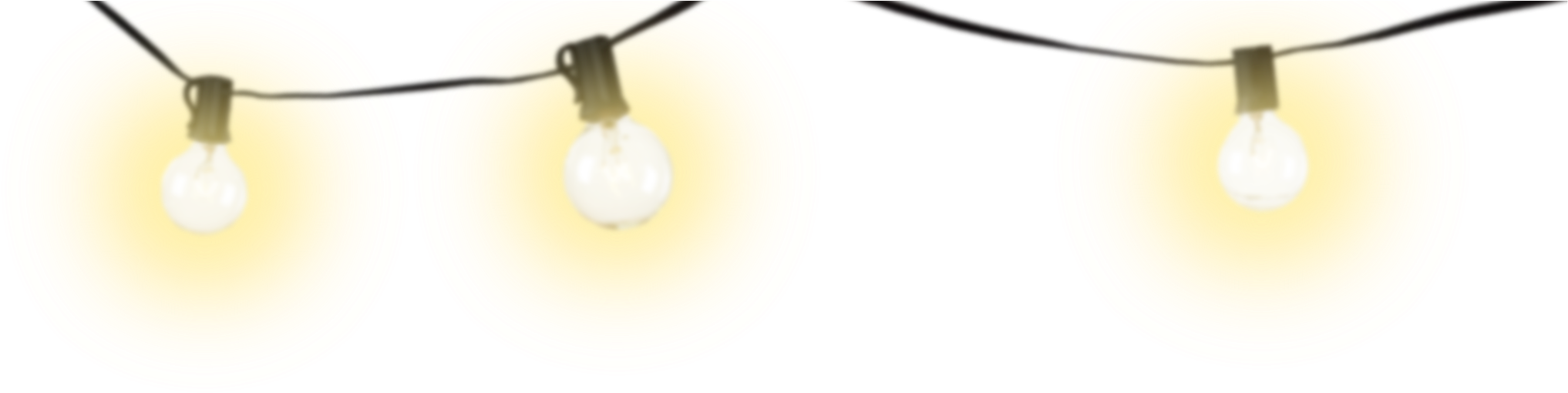 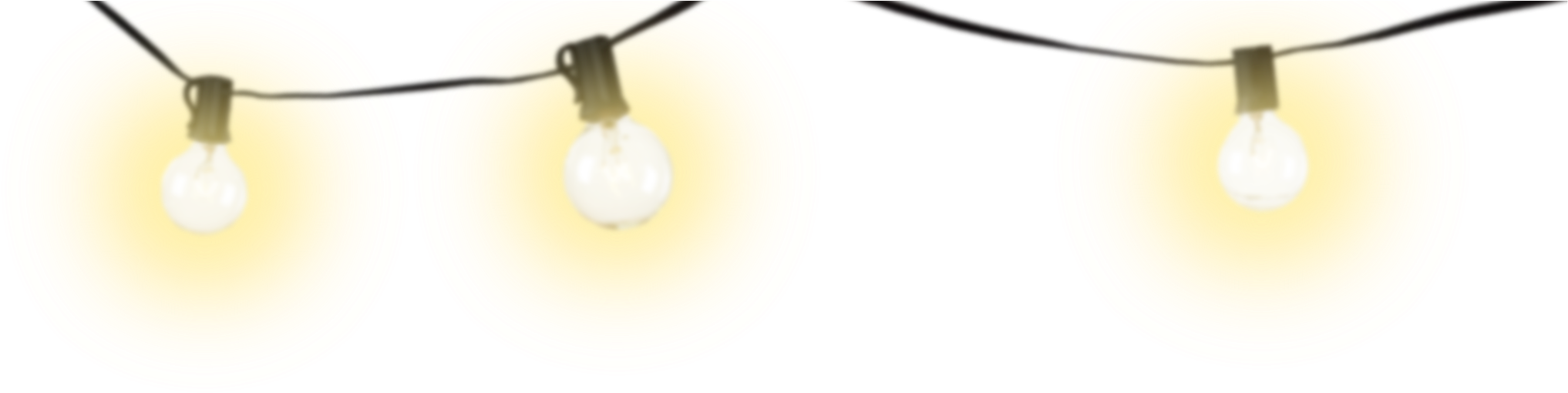 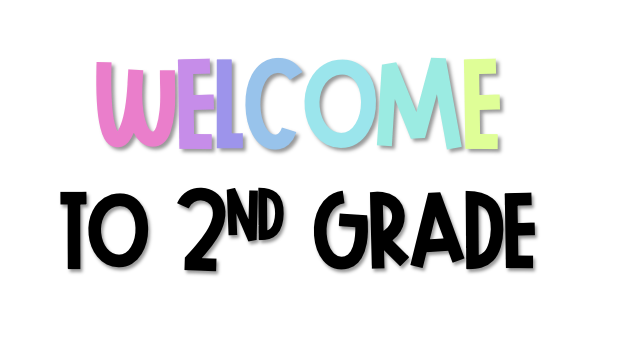 to
Kindergarten
You may contact us by sending a message:
~through ClassDojo~
Click on messages

 
School Phone: 914.376.8345
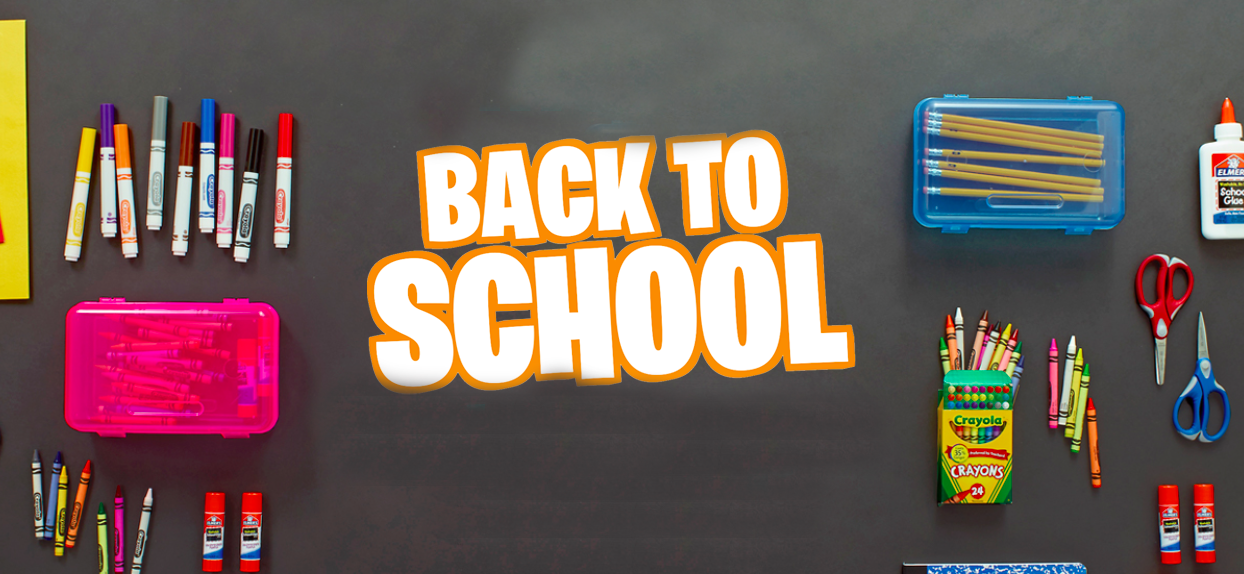 Pencil boxes
Primary notebooks
24 ct Crayons (Crayola or Roseart)
pencils
Blunt point Scissors (not pointy)
1 pack of colored pencils (Crayola/Roseart)
glue sticks
Playdough
We would greatly appreciate any donations of:

Wipes
Paper towels
Napkins
Tissues
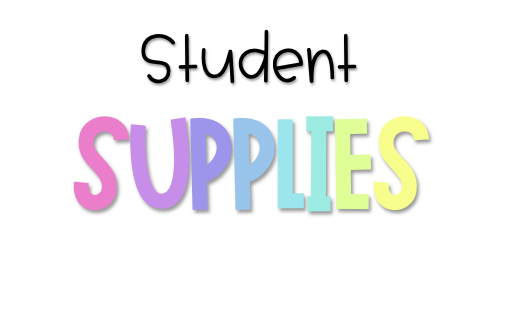 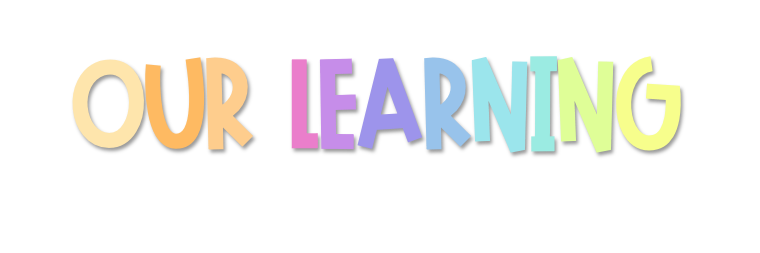 Reading/ELA: 
Benchmark Advance 
Letters
Sounds
Story concepts 
Title,  characters, etc.
Writing
Letter formation, labeling, sentences
Math: 
iReady
Shapes
Counting
Number identification/writing
Beginning addition/subtraction
Many Science and Social Studies topics are integrated with our reading program. 
We will also supplement with additional resources (Mystery Science) to incorporate thematic units of study.
CLEVER is our online platform with many resourceful programs for students
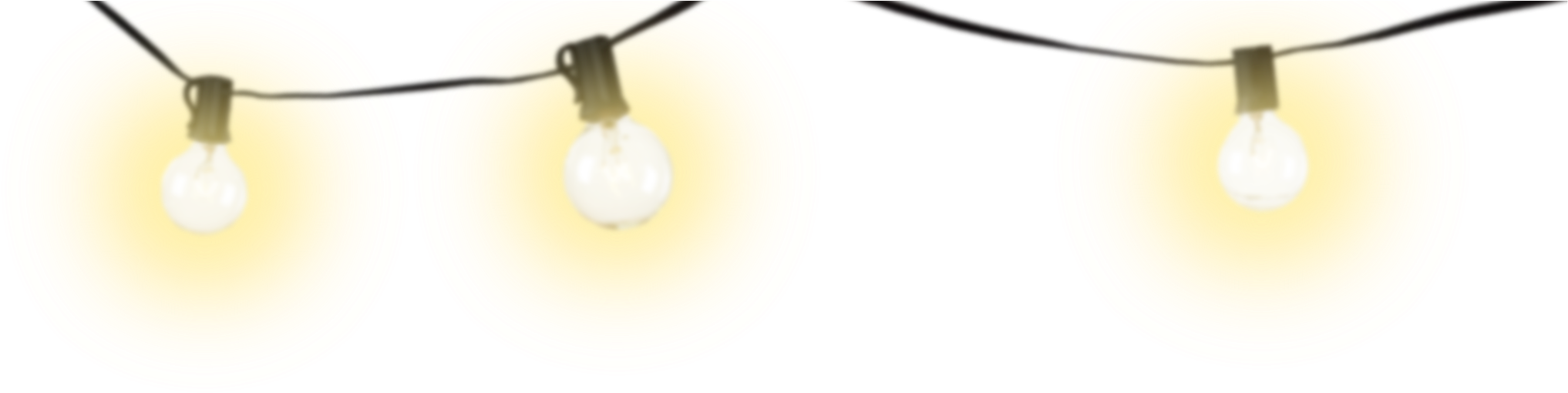 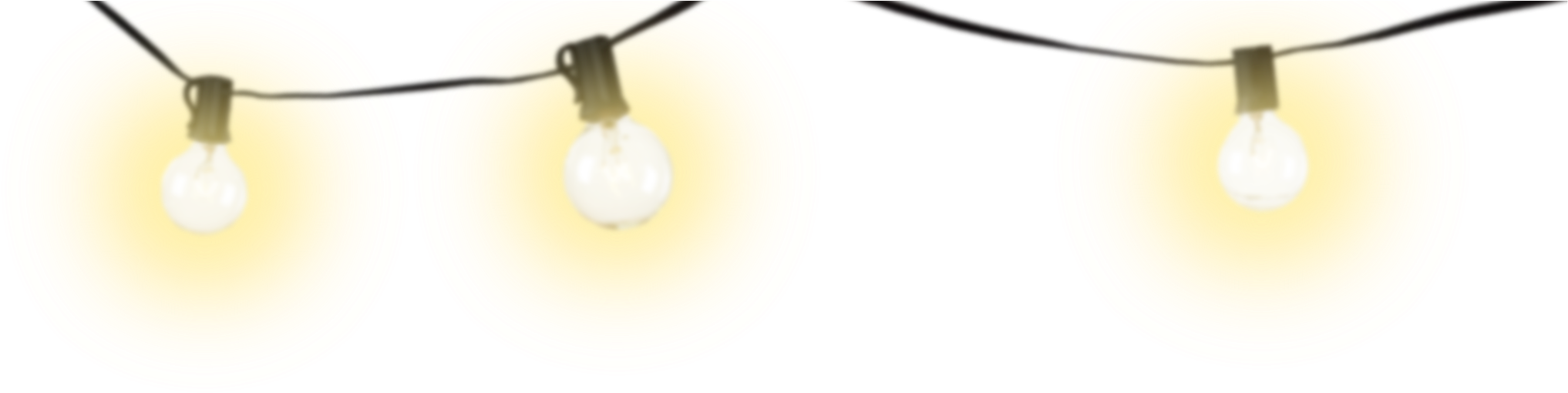 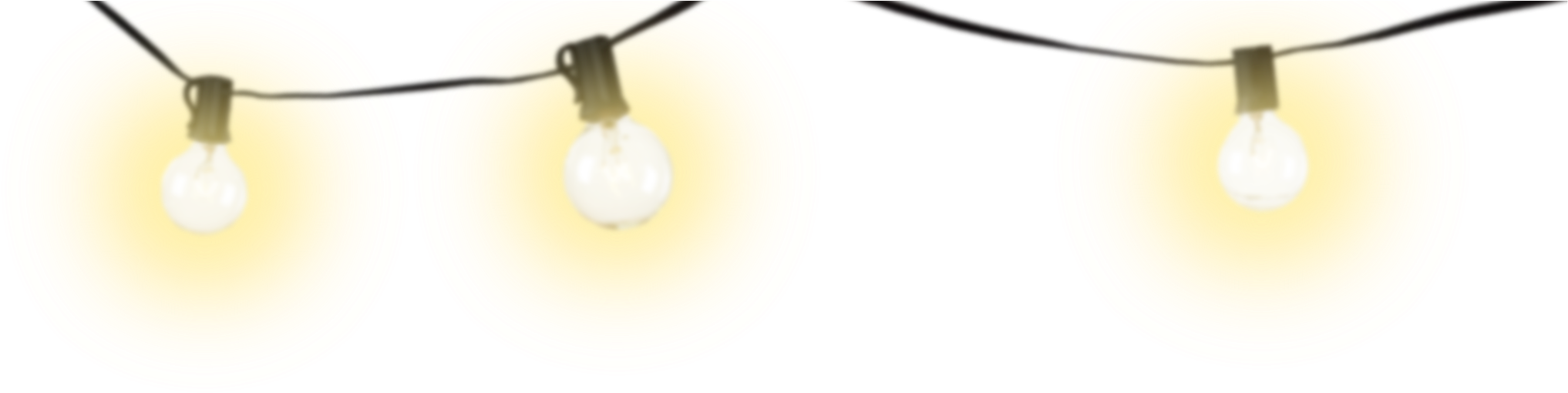 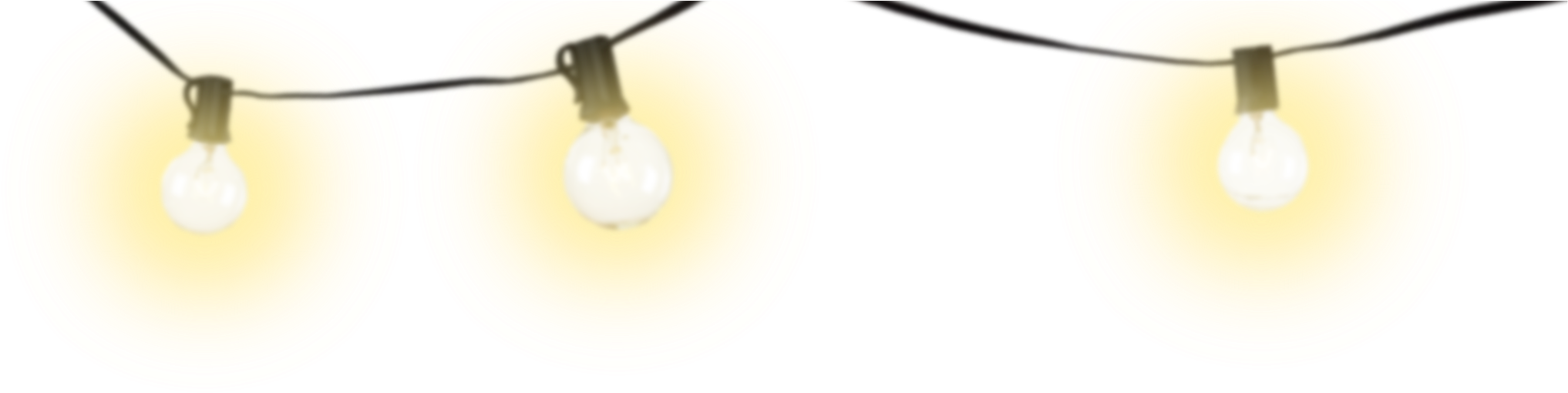 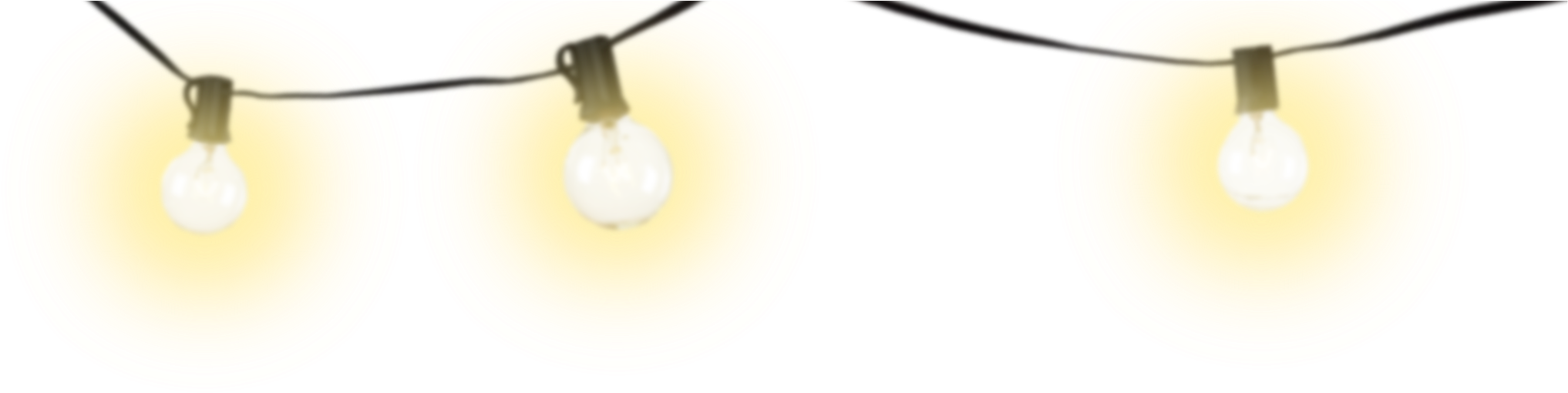 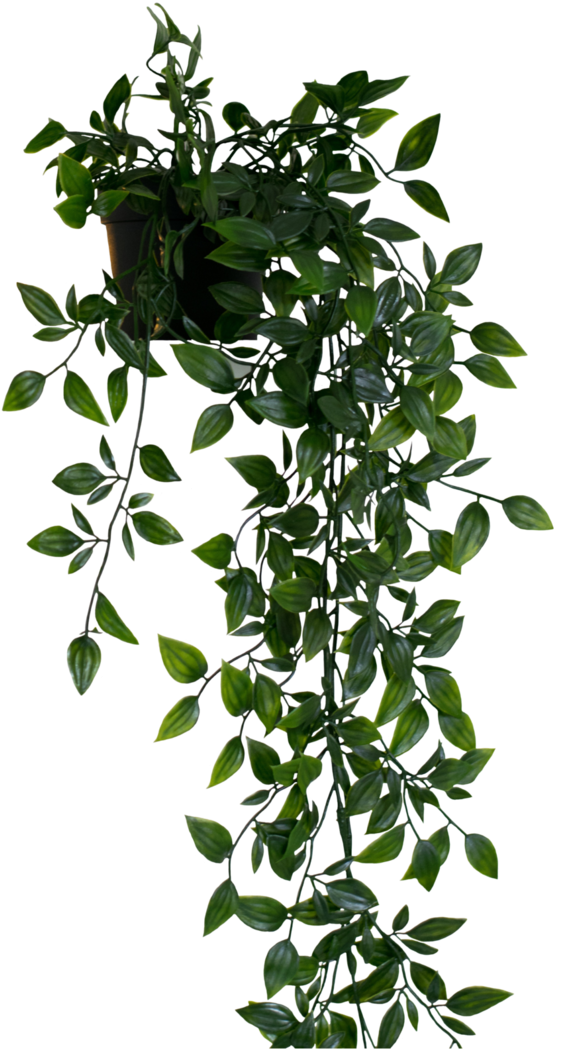 We will have a morning snack time each day. Please send a healthy snack and water bottle daily.
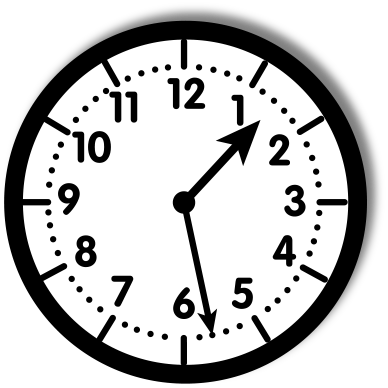 Please make sure your child’s lunch and snack are in a lunch bag. Please send in a water bottle daily
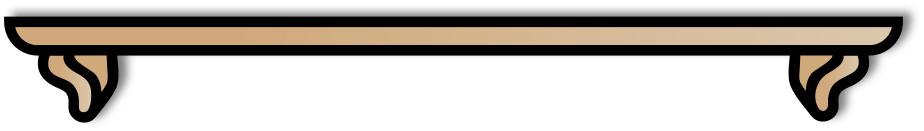 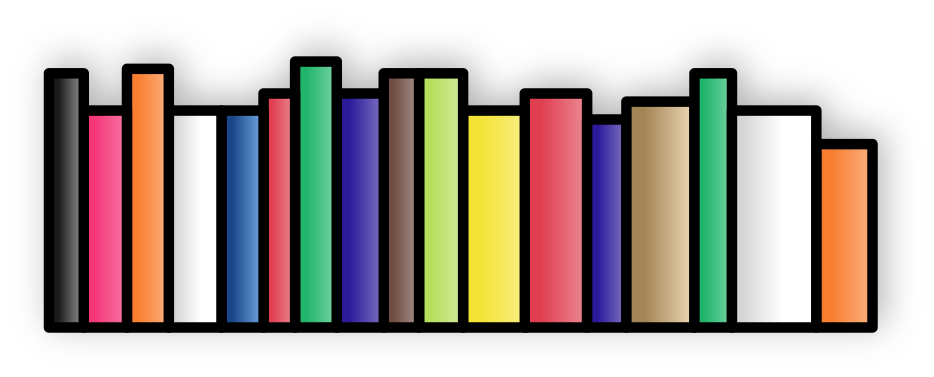 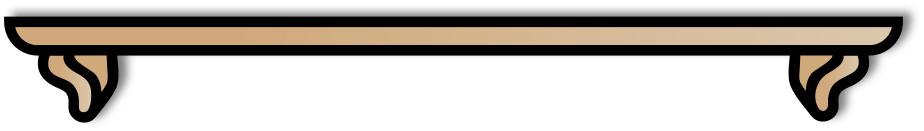 Please label your child’s belongings;
pencil box, sweater, backpack, etc.
Please check your child’s folder daily and remove any notices or work.
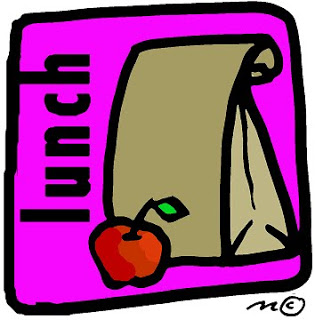 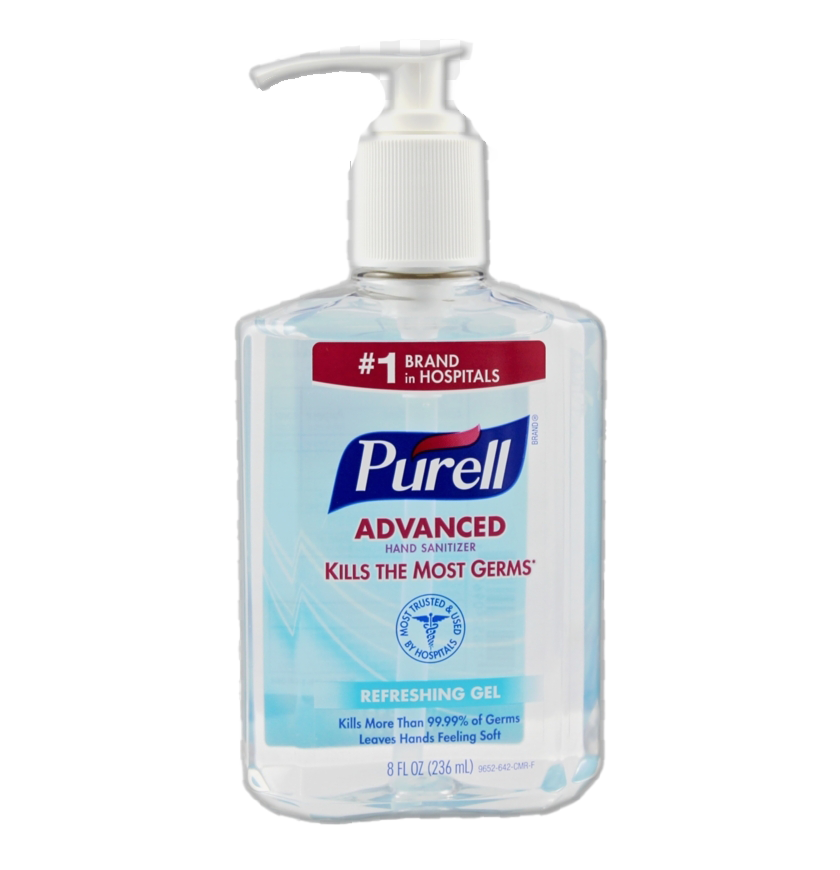 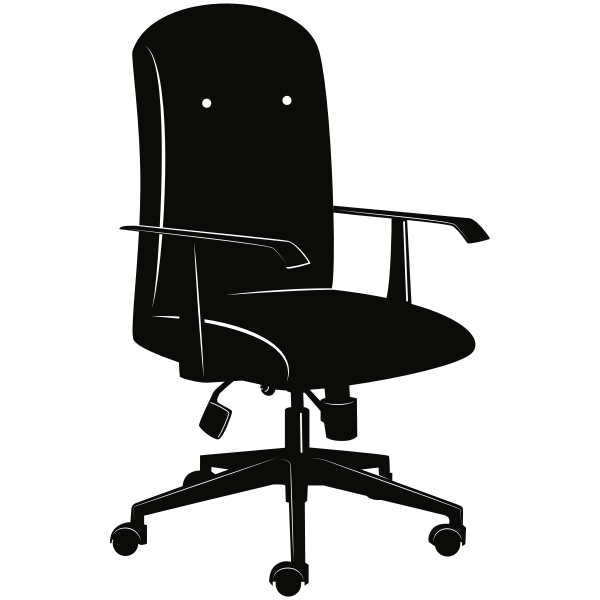 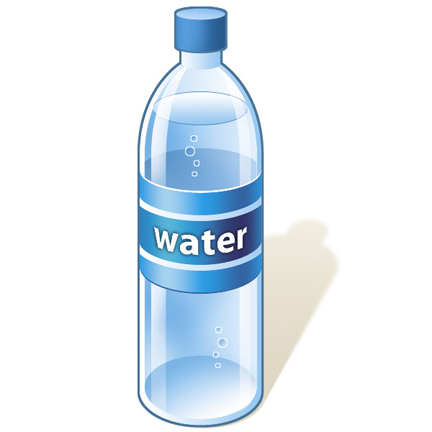 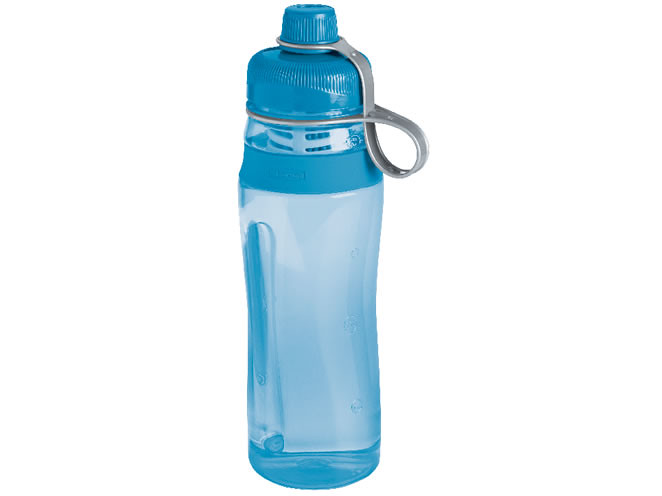 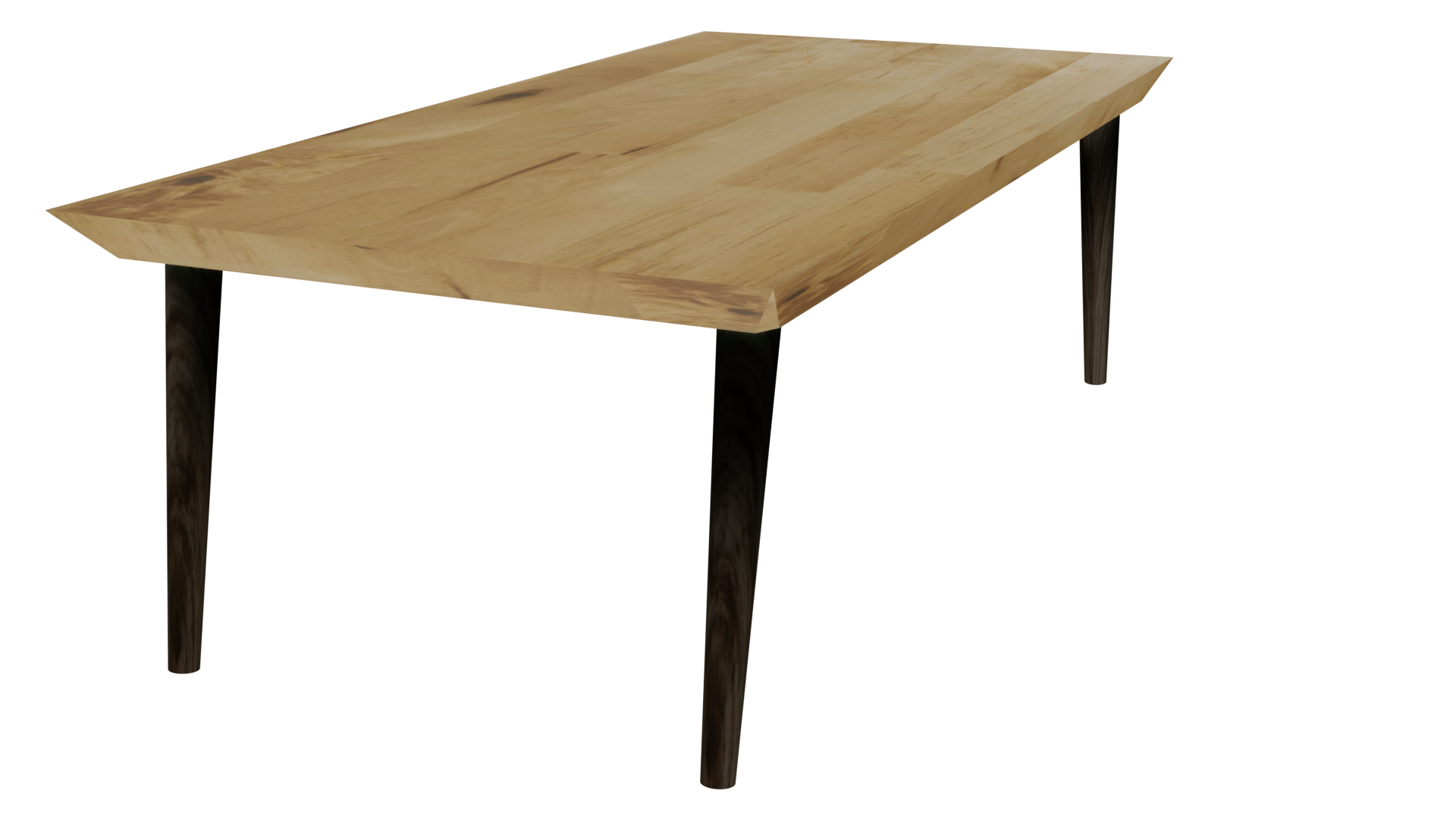 Homework
Homework is a reinforcement of our daily lessons and goals. 
The weekly homework sheet will be given each Monday in the folder. You may keep it safe in the folder for reference throughout the week. Please return the hw and folder for review every day.  
Please have your child complete it to their best ability, using a pencil for writing or crayons as needed.
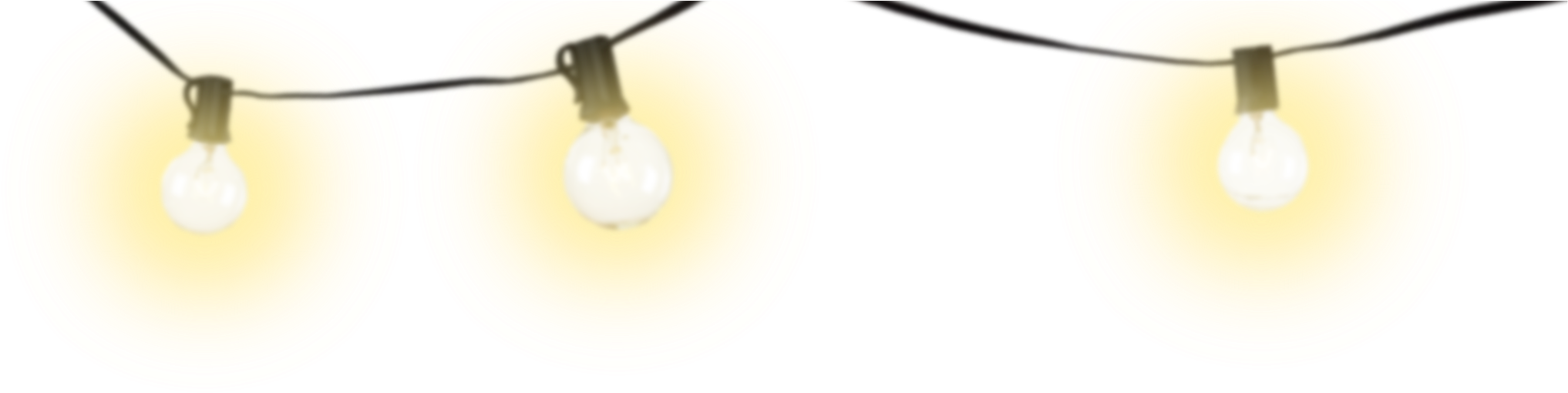 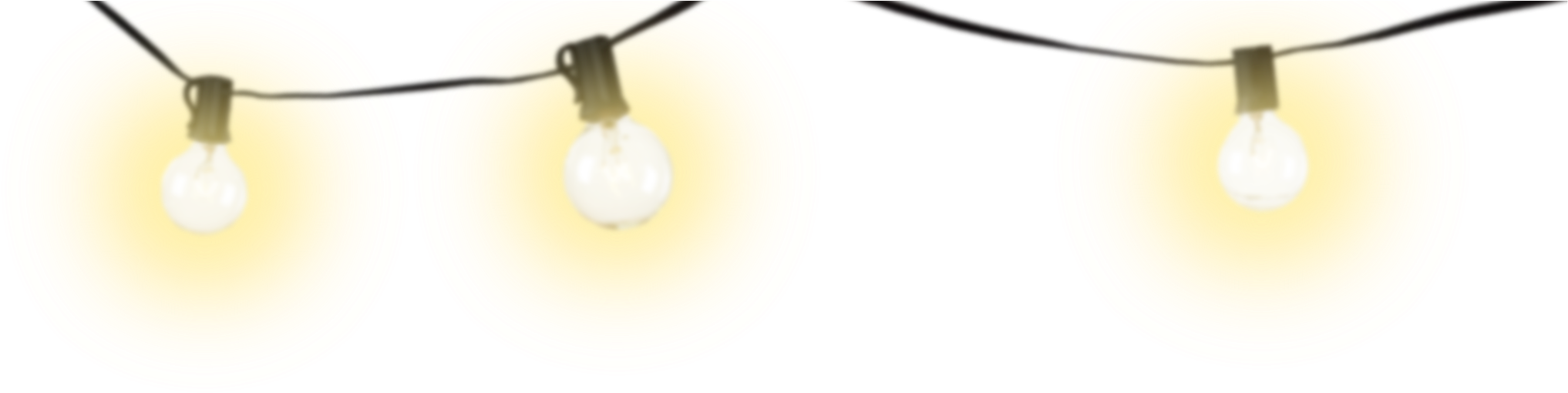 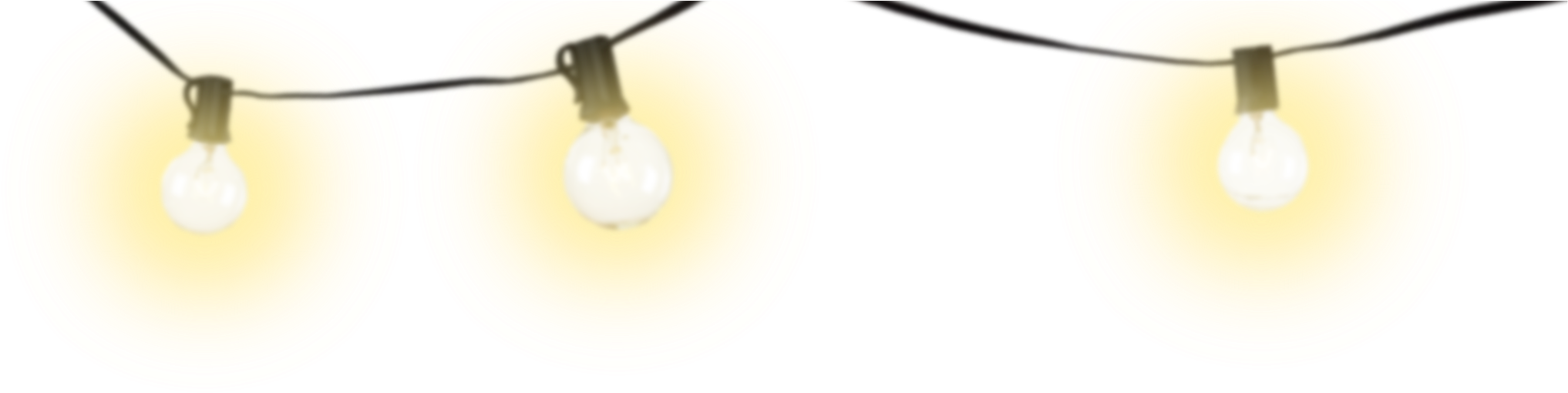 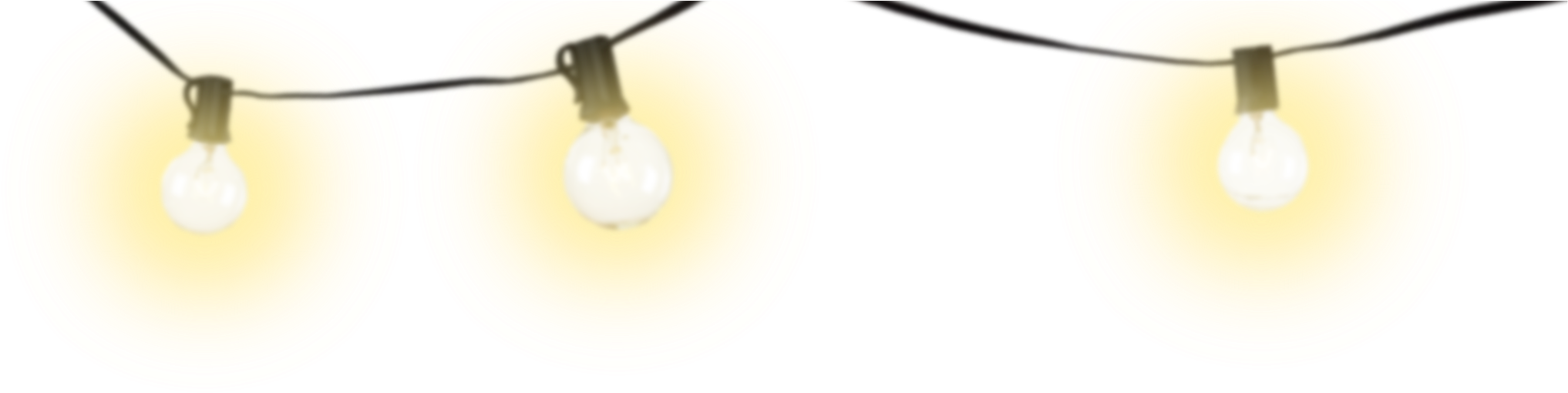 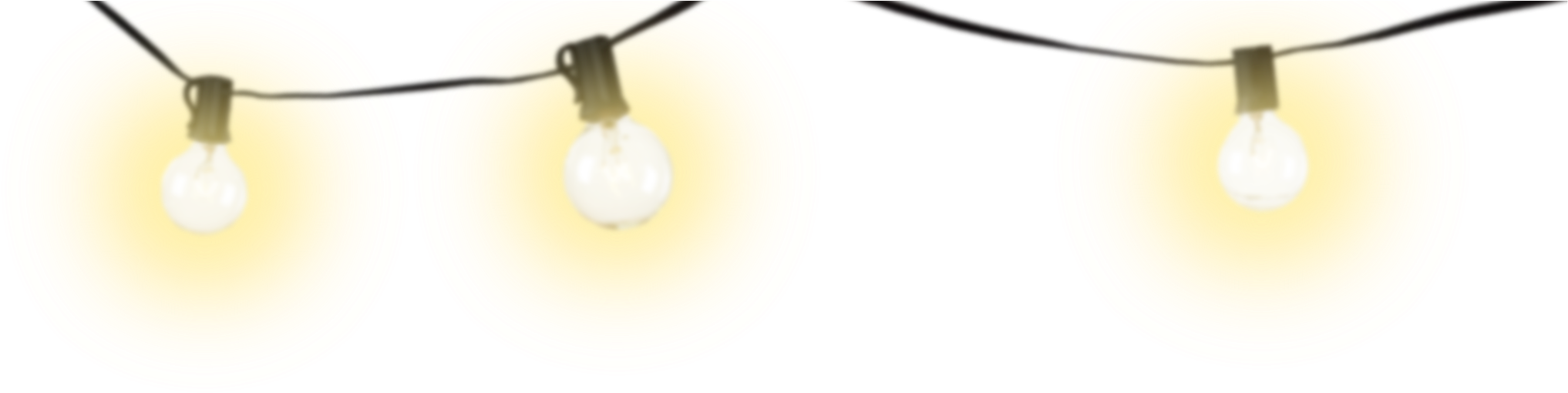 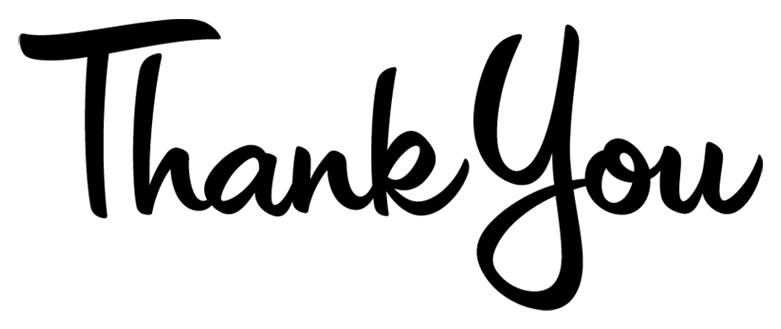 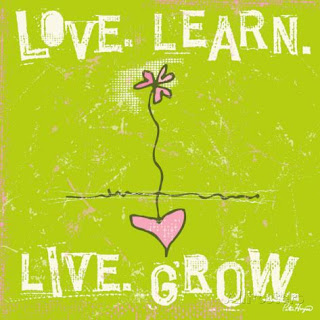 for coming to
Kindergarten
 Open House
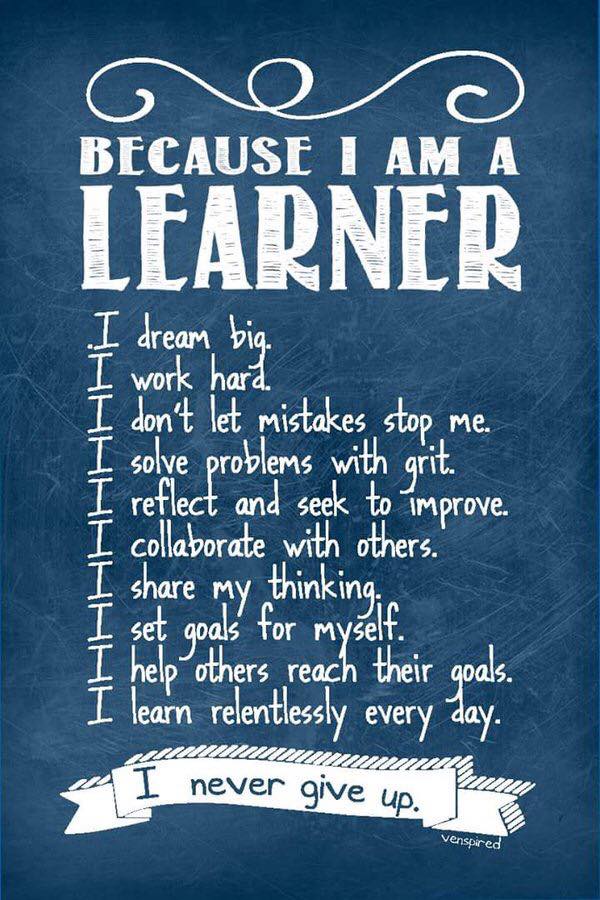